Part 2 – Phonology
Phonology
Phonology is the branch of linguistics which studies the sound system of languages.
The sound system of language involves: 
The actual pronunciation of words, known as a segment or a phoneme (segmental phonology)
Prosody, known as the pitch, loudness, tempo and rhythm (non-segmental/supra-segmental phonology)
PHONOLOGY:
studies the sound system of languages
Segmental phonology:
Analyzes the speech into distinctive units called phonemes.
Supra-segmental phonology 
Analyzes the features of speech which extend over more than one segment.
Phoneme
A phoneme is the smallest contrastive unit in the sound system of a language. 
In other words, a phoneme is the smallest unit of sound in a language which can distinguish two words.
pan and ban differ only in their initial sounds: /p/ & /b/
bin and ban differ only their vowels (medial sounds): /æ/ & /ɪ/
/p/, /b/, /æ/, /ɪ/ are phonemes of English.
Phoneme
The phonemes [p] – [b] or [æ] – [ɪ] contrast in identical environments and are considered to be separate phonemes (the sounds which contrast in the same environment are called phonemes). 
There are 44 phonemes in English system.
20 vowel phonemes
24 consonant phonemes
Minimal pairs
When 2 different forms are identical in every way except for one sound phoneme (segment) which occurs in the same place in a string, they are called minimal pairs. 
In other words, minimal pair is two words that differ in only one sound at the same position. 
Example: rip – lip, make – made, thin – thing
Exercise 1: After each minimal pair, write the phonemes that are established by the sound contrast between them.
pin – bin 
late – rate 
big – dig 
tool – tomb 
make  - made 
thin – thing 
ship – sip 
ship – sheep
→ /p/ & /b/
Exercise 2: find the sets of minimal pair for each pair of the consonants given (contrast in initial & final position)
/k/ - /g/ 
/tʃ/- /dʒ/
/p/ - /f/
/s/ - /z/
/s/ - /ʃ/ 
/m/ - /n/
class – glass & pick – pig
rich – ridge & choke - joke
cop – cough & pan - fan
Sue – zoo & Miss – Ms.
Sue – shoe & lass – lash
met – net & beam - bean
Minimal set
Minimal set is a group of words differentiated by each having only one sound different from all the others. 
Example: cat – hat – bat, beat – bit – but
Complementary distribution
In phonology, complementary distribution is commonly applied to phonology, where similar phones in complementary distribution are usually allophones of the same phoneme.
In other words, two sounds are said to be in complementary distribution when they never occur in the same environment (position).
Example: aspirated [tʰ] and unaspirated [t] are allophones of the phoneme /t/ because they occur in complementary distribution. [tʰ] always occurs when it is the onset, while [t] occurs in all other situations. → top [tʰɒp] & stop [stɒp]
Free variation
Free variation is the phenomenon of two (or more) sounds or forms appearing in the same environment without a change in meaning and without being considered incorrect by native speakers.
In other words, two sounds are said to be in free variation when they occur in the same environment, but one can be substituted for the other without changing the meaning of the word.
Example: a substitute /iː/ for /e/ in economics /,iːkə’nɒmɪks/ or /,ekə’nɒmɪks/ does not change the meaning of the word; therefore, /iː/ and /e/ are in free variation in the word economics. However, /iː/ and /e/ are not free variation in the other words.
Allophone
An allophone is a phonetic variant of a phoneme. 
Or an allophone is any of the different forms of a phoneme.
Example: 
[p] and [pʰ] are allophones of the phoneme /p/
[t] and [tʰ] are allophones of the phoneme /t/
Phonemic transcription & Phonetic transcription
Phonemic transcription is a method of transcribing words according to which every speech sound must be identified as one of the phonemes and written with the appropriate symbol. Phonemic symbols are enclosed within slant brackets / / (broad transcription).
→ Example: speed /spiːd/ - appear /ə’pɪə/
                     tide /taɪd/ - car /kɑː/
Phonemic transcription & Phonetic transcription
Phonetic transcription is another method of transcribing words that is much more accurate in phonetic detail and contains much more information than a phonemic transcription. A lot of diacritics marks that modify the symbol in some ways, are often used in this transcription. Phonetic symbols are enclosed within square brackets [ ] (narrow transcription).
→ Example: speed [spiːd̥] - appear [ə’pʰɪə]
                     tide [tʰaɪd̥] - car [kʰɑː]
Phonological rules
1. Clear [l] occurs before a vowel
    Dark [ɫ] occurs after a vowel, before a consonant or before a pause
→ Example: law [lɔː], film [fiɫm]
2. Voiceless plosive [p, t, k] are strongly aspirated when they occur initial in a word or in a stressed syllable. →  [pʰ, kʰ]
→ Example: car [kʰɑː], appear [ə’pʰɪə]
3. Final & initial voiced plosives [b, d, ɡ], fricatives [v, ð, z, ʒ] and affricate (ʤ) are devoiced. →  [b̥, d̥, g̥, ʒ̥, z̥, ð̥]
→ Example: cold [kʰəʊɫd̥]
Phonological rules
4. Nasals [m, n, ŋ], lateral [l] and approximants [w, r, j] are devoiced after initial voiceless consonants. → [n̥, r̥, w̥]
→ Example: through [θr̥u:] 
5. Alveolar plosives [t, d], lateral [l] and nasals [n] are dentalized before a dental fricative (θ, ð) →  [t̪ d̪]
→ Example: tenth [ten̪θ]
6. Syllabic consonants, which are also pronounced dark, only stand at the peak of an unstressed syllable instead of a vowel. 
Syllabic: [n, m, l, r, ŋ] → [n̩   m̩   r̩  l̩]
→ Example: cousin [ˈkʌzn̩]
Phonological rules
7. Nasalize a vowel (pure vowel & diphthong) before a nasal consonant ([m], [n], [ŋ])
→ Example: born [bɔ̃ːn], honest [ˈɒ̃nɪ̆st], them [ðə̃m]
8. Shorten a vowel before a final voiceless consonant
→ Example: great [g̥rěɪt] 
                  [ɪ] in bit [bǐt] is shorter than [ɪ] in bid [b̥ɪd̥]
                 [iː] in seat [siˑt] is shorter than [iː] in seed [siːd̥]
Syllable
A syllable is a unit of sound composed of a central peak (usually a vowel) of sonority and the consonants that cluster around this central peak or nuclear.
In other words, a syllable is a phonological unit composed of one or more phonemes. 
The syllable can be looked at from two points of view:
The phonetic point of view which studies the articulatory effort needed to produce syllables.
The phonological point of view which studies the ways sounds combine in individual languages to produce typical sequences.
Example
man, teeth, oak: 1 syllable 
manner, symbol, contain: 2 syllables
banana, determine: 3 syllables
Structure of a syllable
Syllable
Onset
Rhym
Peak
Coda
t
ɪ
k
kicked
/kɪkt/
k
Onset
Example: 
on – no onset
high /haɪ/ – 1 consonant
stay /steɪ/ – 2 consonants
street /striːt/ – 3 consonants
Structure:
Coda
Example: 
no – no coda
run /rʌn/ – 1 consonant
twelve /twelv/ – 2 consonants
twelfth (12th) /twelfθ/ – 3 consonants
twelfths (five-twelfths: 5/12) /twelfθs/ – 4 consonants
Structure:
Example
twelve /twelv/
Onset: tw  → t: initial
 	            → w: post-initial
Peak: e
Coda: lv  → l: pre-final
                 → v: final
Aspects of connected speech
Strong & weak form
Assimilation 
Elision 
Linking
Weak form
Almost all the words which have both a strong and weak form belong to a category which may be called function words. 
These words are in certain circumstances pronounced in their strong forms but which are more frequently pronounced in their weak form. 
The strong forms of these words are used in the following cases:
Rules of weak forms
For many weak-form words, when they occur at the end of the sentence, it has the strong form.
Ex: Chips are what I’m fond of. 
When a weak-form is being contrasted with another word.
Ex: The letter from him, not to him. 
When a weak-form word is given a stress for the purpose of emphasis.
Ex: You must give me more money. 
When a weak-form word in being “cited” or “quoted”
Ex: You shouldn’t put “and” at the end of a sentence.
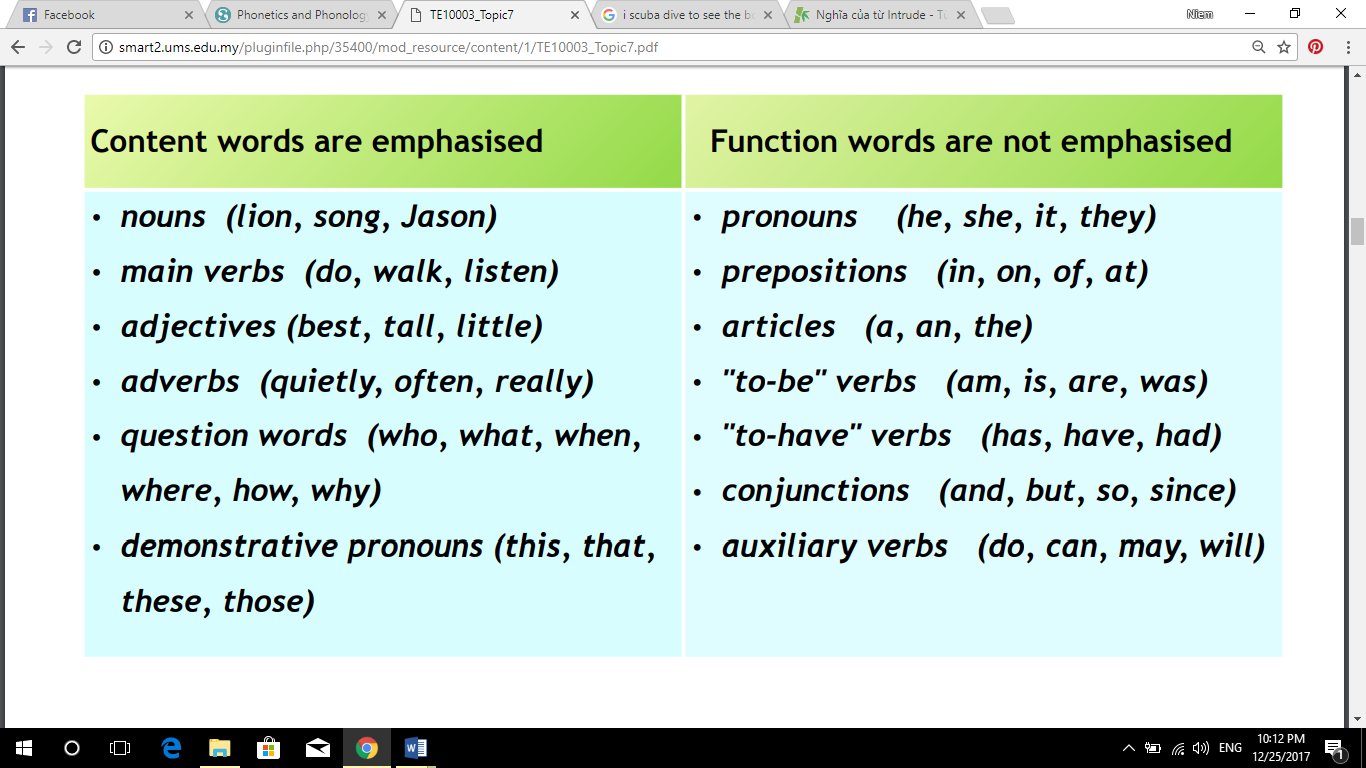 Assimilation
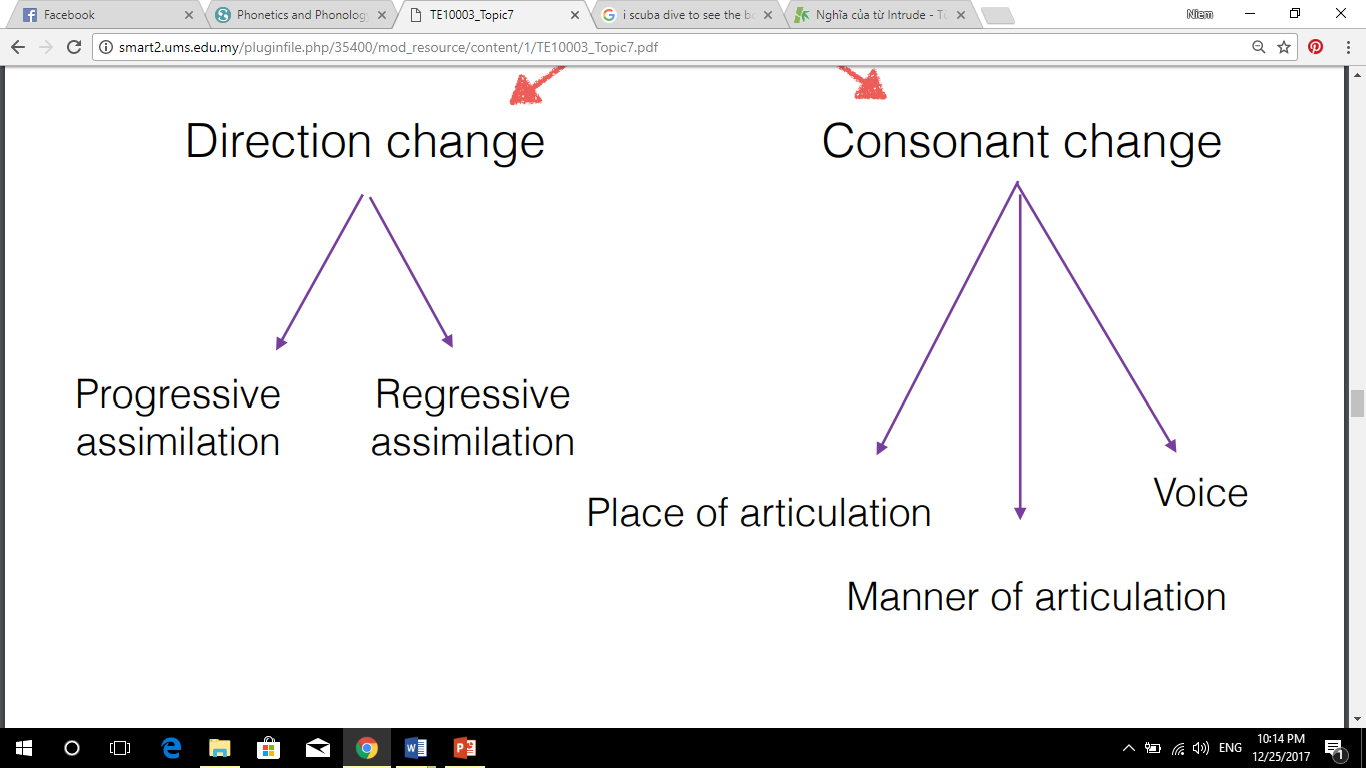 Reciprocal 
assimilation
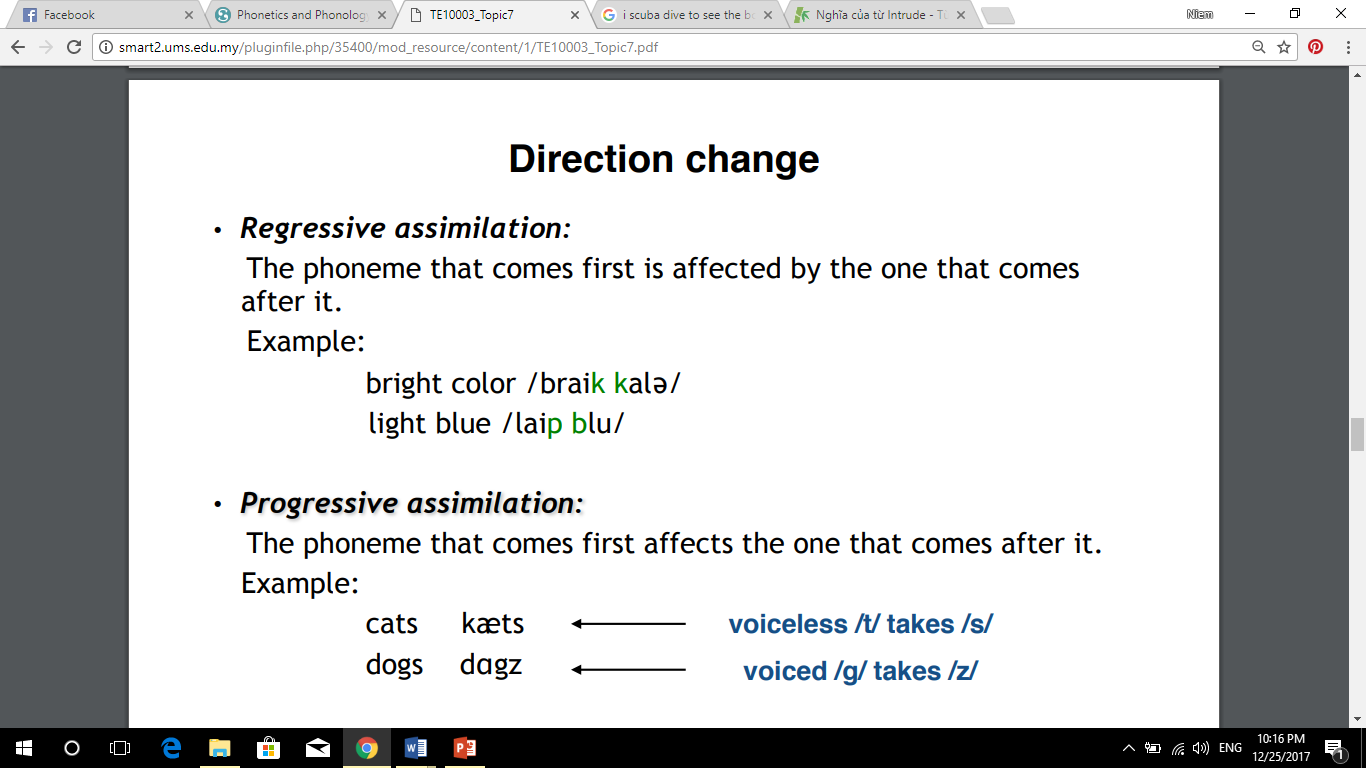 Reciprocal assimilation
There is a mutual influence between the two phonemes. The two phonemes can blend completely and create a different one. 
Example: 
		/t/ + /j/ = /tʃ/
Consonant change: Place of Articulation
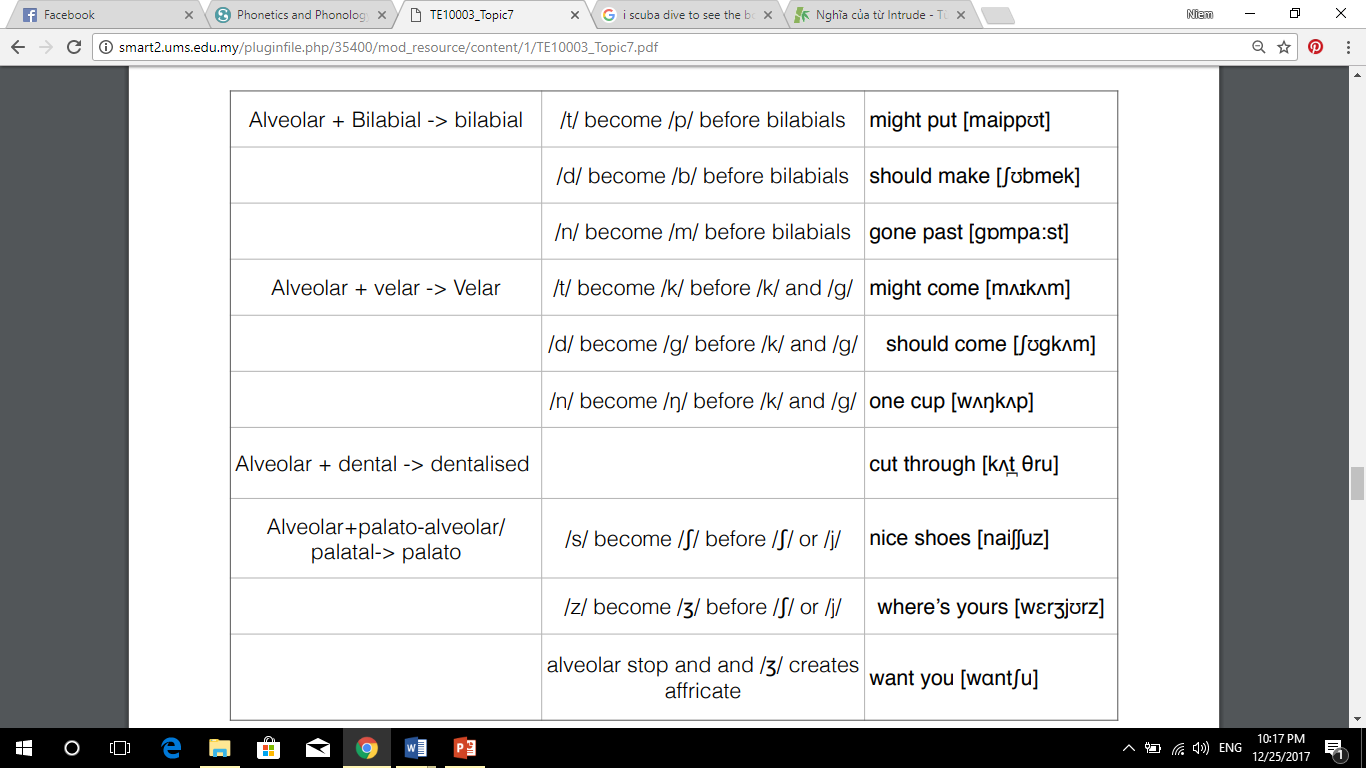 Consonant change: Place of Articulation
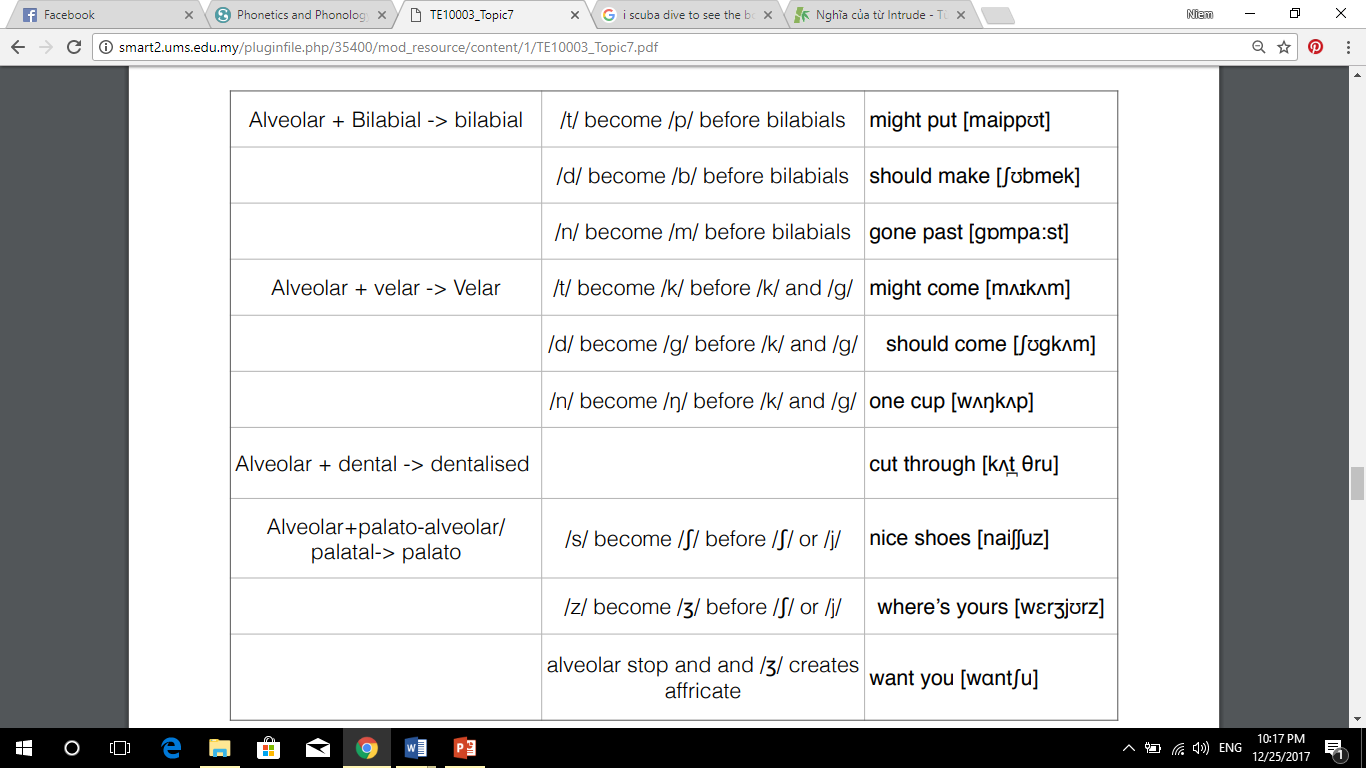 Assimilation of manner
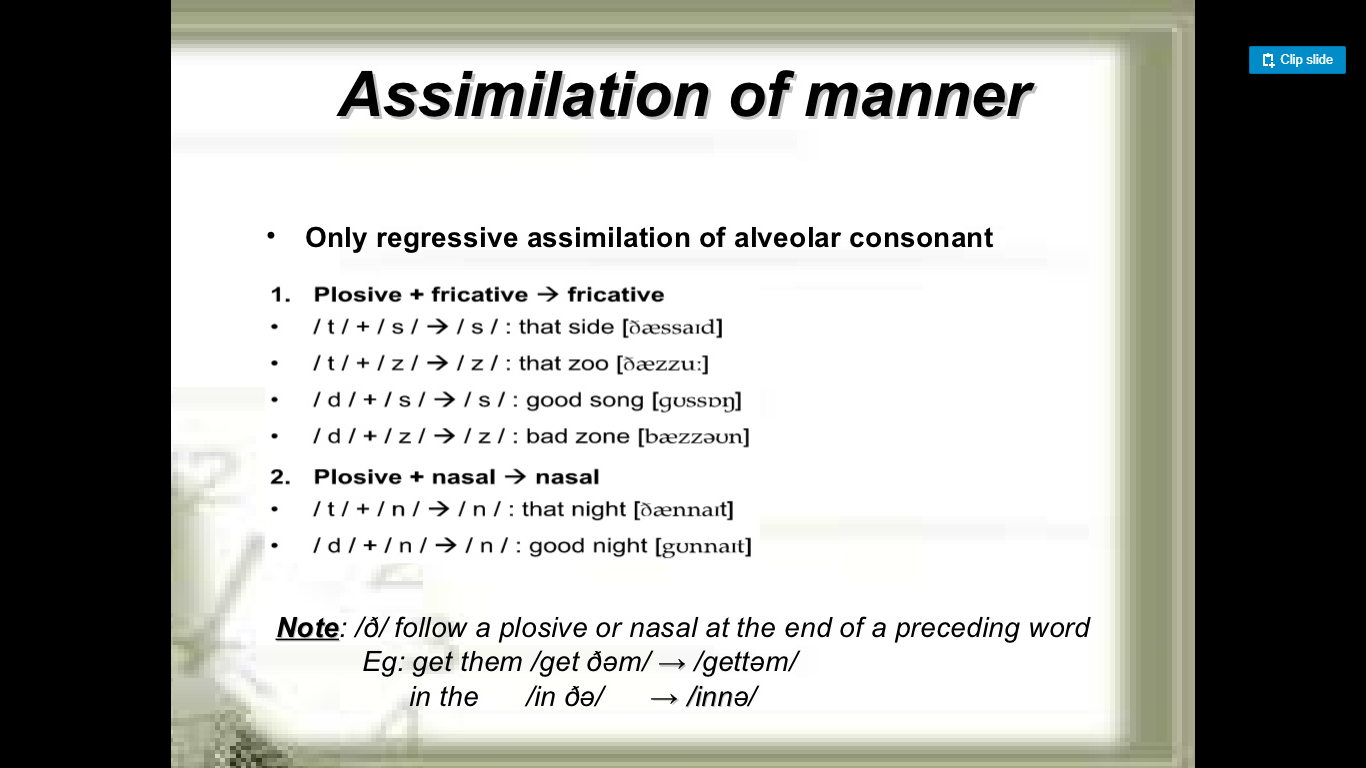 Rules of elision
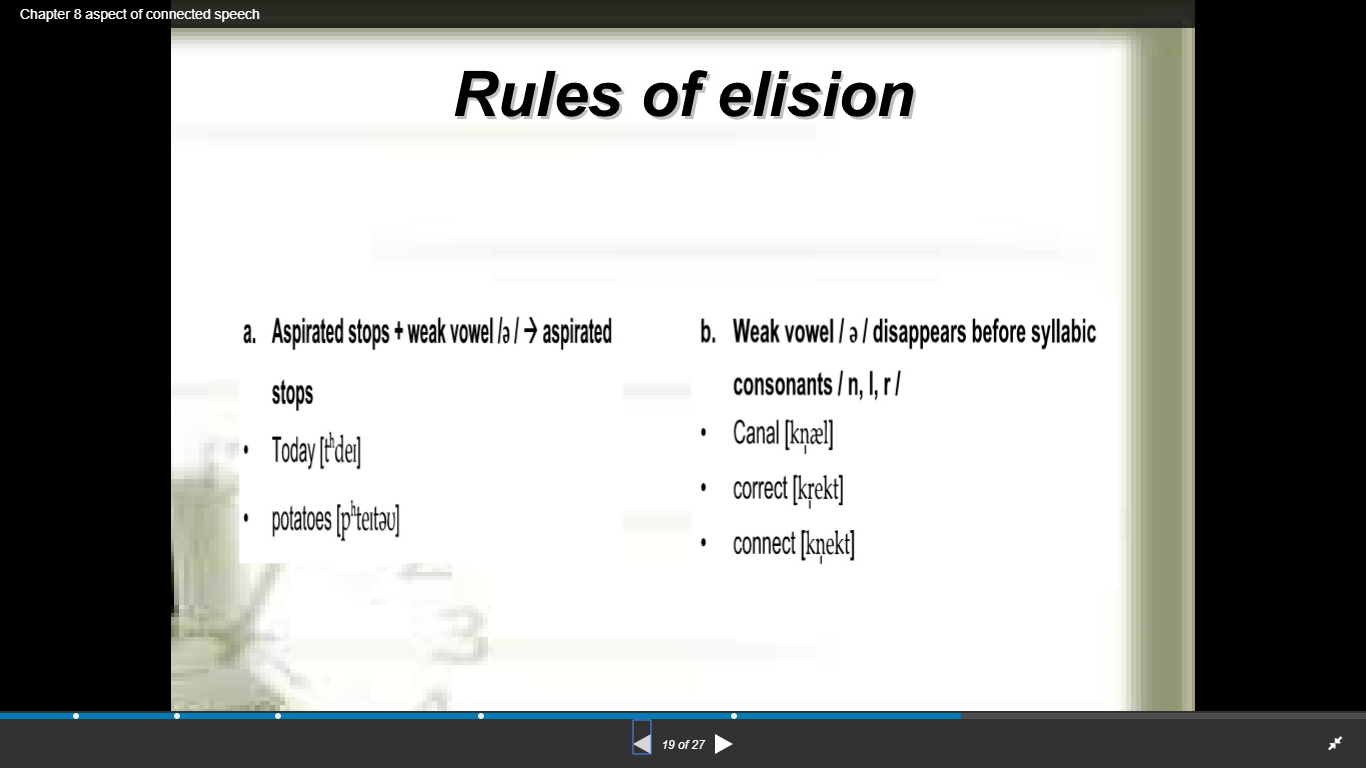 Rules of elision
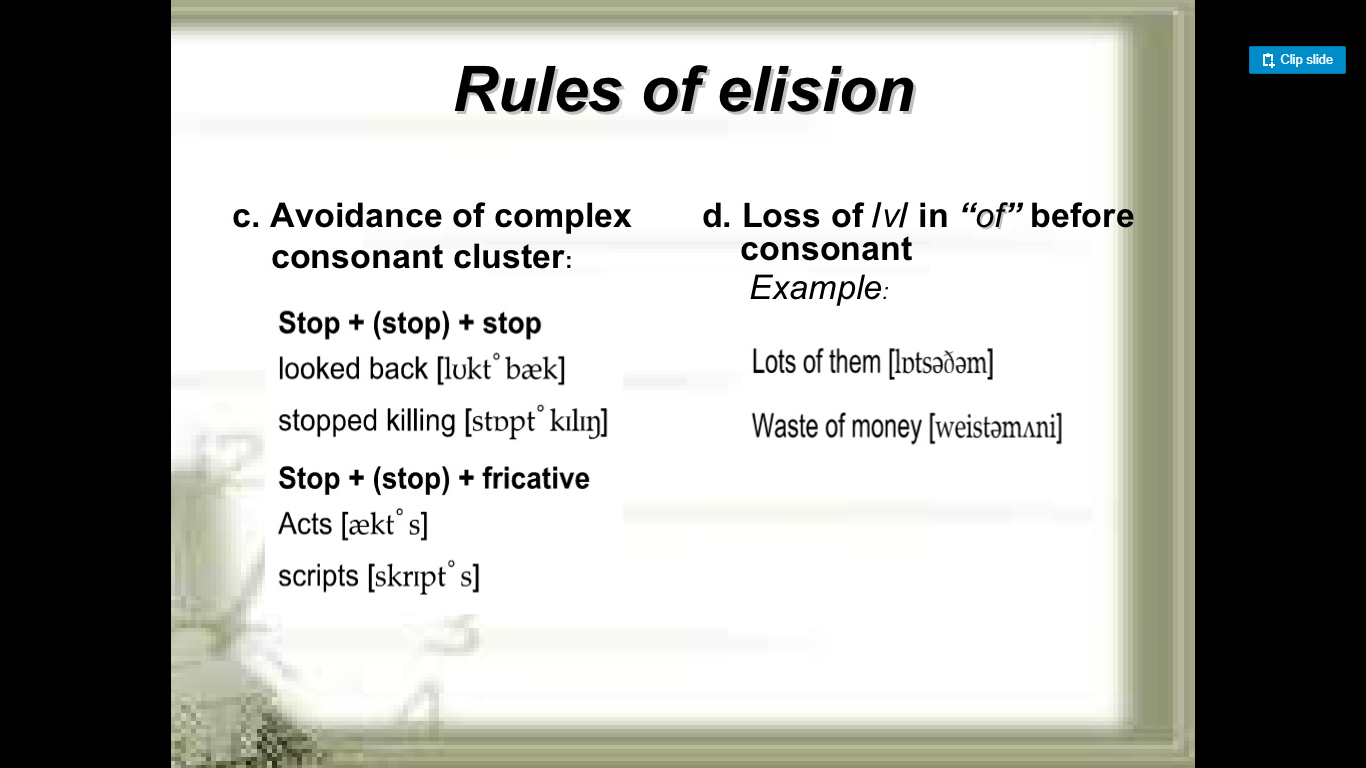 Linking
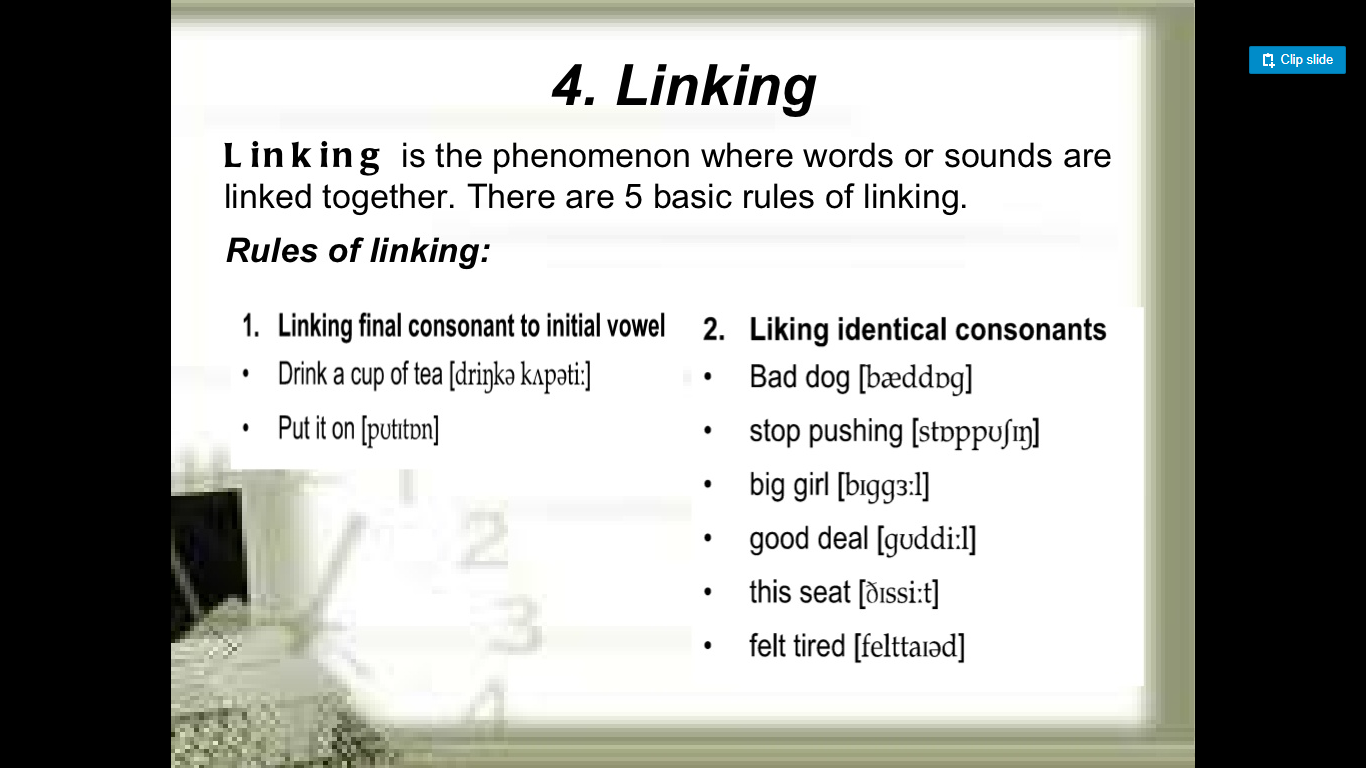 Linking
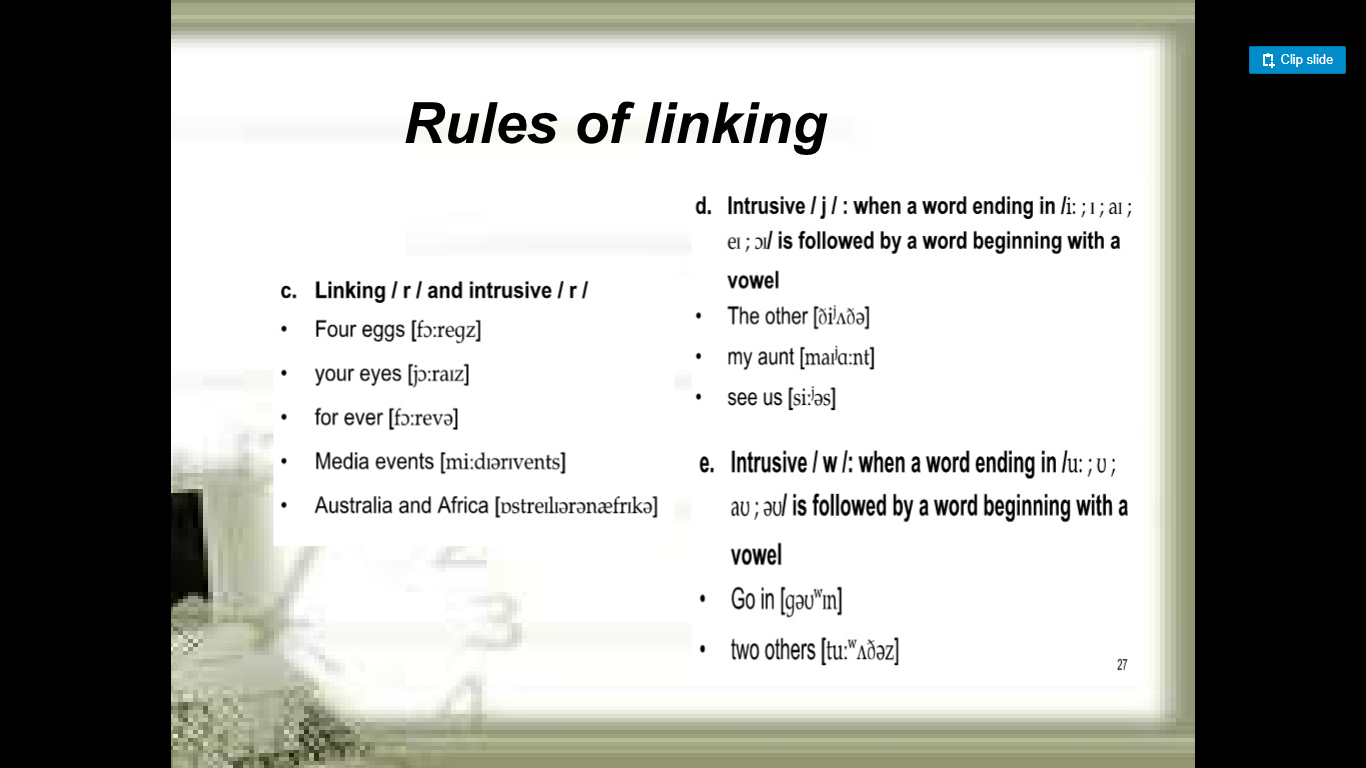 Review
Assimilation
Assimilation of place
/t/ → /p/ before /p, b, m, w/
/d/ → /b/ before /p, b, m, w/
/n/ → /m/ before /p, b, m, w/

/t/ → /k/ before /k, ɡ /
/d/ → / ɡ / before /k, ɡ /
/n/ → / ŋ / before /k, ɡ /

/s/ → /ʃ/ before /ʃ, j/
/z/ → /ʒ/ before /ʃ, j/
Assimilation
Assimilation of manner
/t, d/ → /s/ before /s/
/t, d/ → /z / before /z/
/t, d/ → /n/ before /n/

/t/ → [ t̪] before / θ, ð/
/d/ → [d̪] before / θ, ð/
/n/ → [n̪] before / θ, ð/

/t, d, n/ + /ð/ = /t, d, n/
Assimilation
Assimilation of voicing
Cf : alveolar fricative voiced (v, z, ð, ʒ) → Ci: alveolar fricative voiceless (f, s, θ, ʃ)
Reciprocal assimilation
/d/ + /j/ = /dʒ/
/t/ + /j/ = /tʃ/
/s/ + /j/ = /ʃ/
/z/ + /j/ = /ʒ/
That person
That man
Meat pie
That thing
Get those
Cut through
That case
Bright colors
Quite good
Good boy







Card game
Green paper
Fine thought 
Bad things
Ten girls
This shoes
Those years
That side
Good night
Don’t you
They came to that side.
What are you surprised at?
Who will meet that man at the airport?
She has an uncle and a cousin. 
5. There are two of them. 
6. I shall be angry. 
7. More than I can. 
8. What can I do? 
9. She is as old as the hill. 
10. That person was pleased, wasn’t he?